Lecture 18: Autoencoders
1
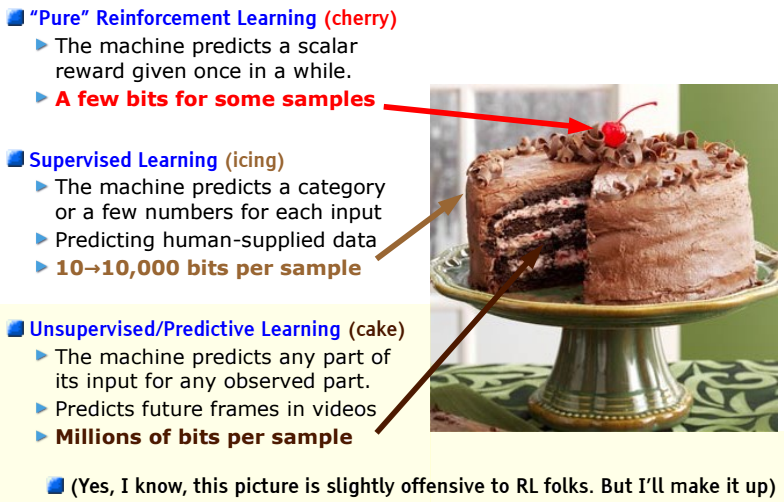 Original LeCun cake analogy slide presented at NIPS 2016, the highlighted area has now been updated.
2
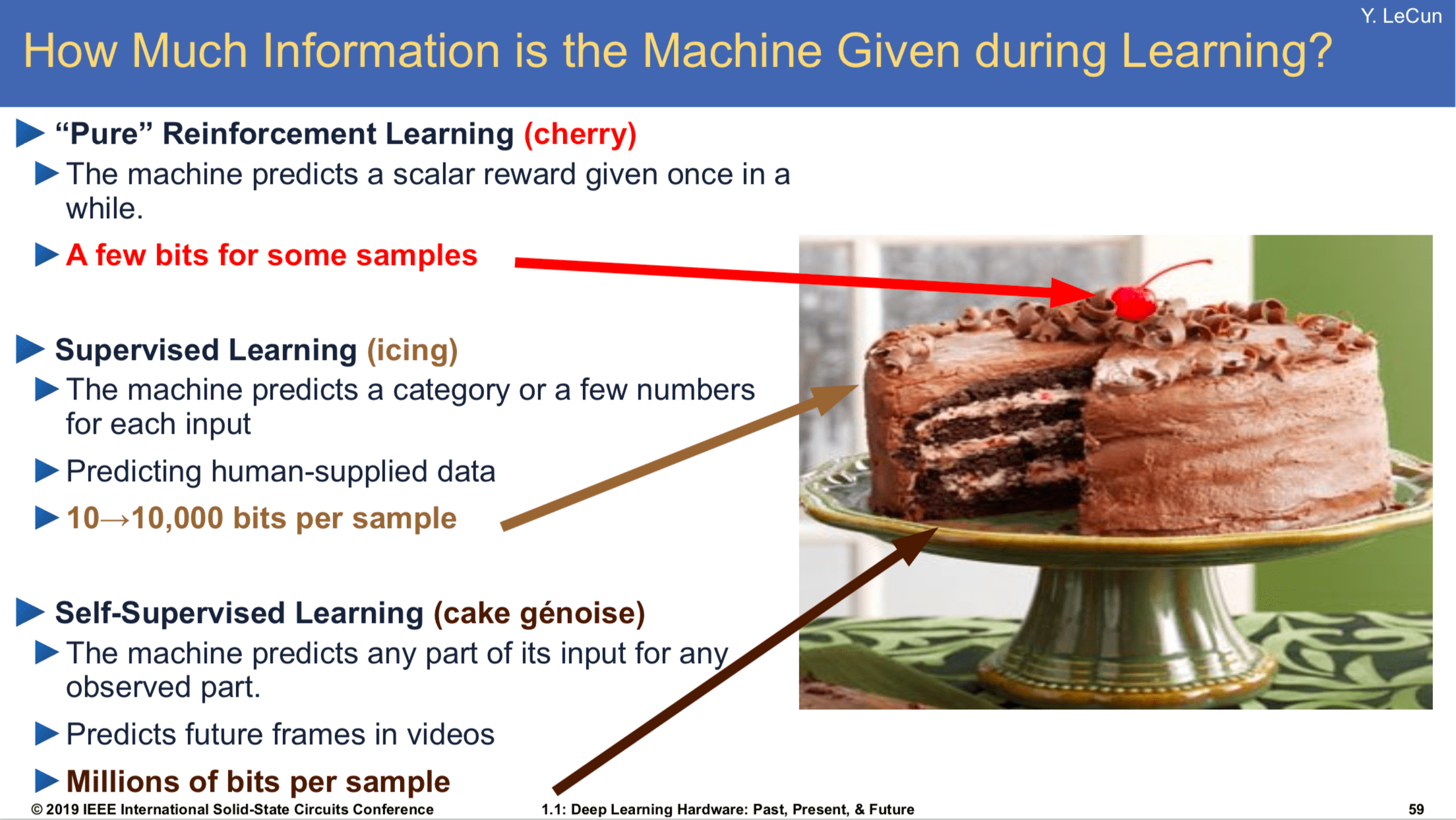 LeCun updated his cake recipe last week at the 2019 International Solid-State Circuits Conference (ISSCC) in San Francisco, replacing “unsupervised learning” with “self-supervised learning,” a variant of unsupervised learning where the data provides the supervision.
3
Outline
Quick review of representation learning
Brief history of encoding/decoding
Autoencoder Variations:
Convolutional Autoencoders
Denoising Autoencoders
Sparse Autoencoders
4
Quick Review. Neural Networks as function approximation.
5
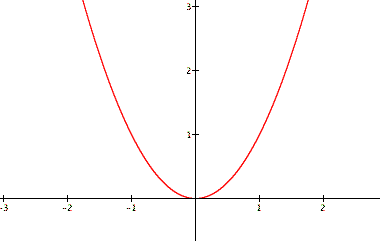 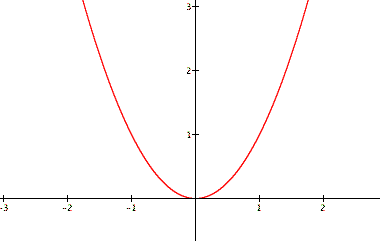 Representational Learning
Representation Matters
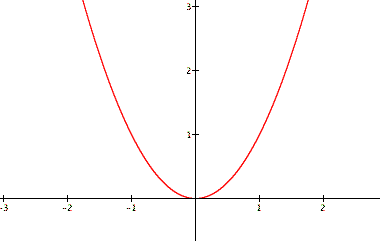 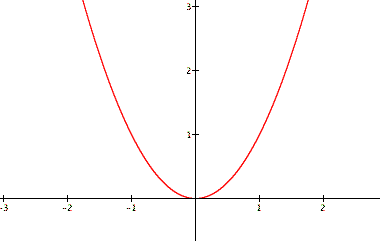 Linear 
Regression
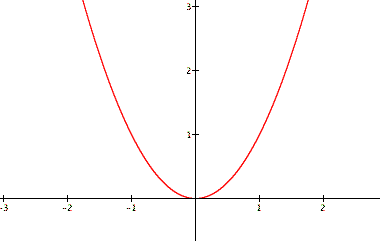 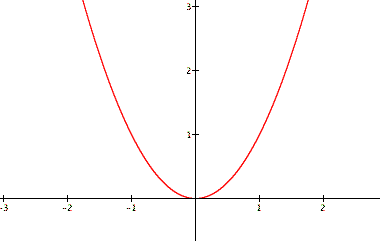 Representational Learning
Representation Matters
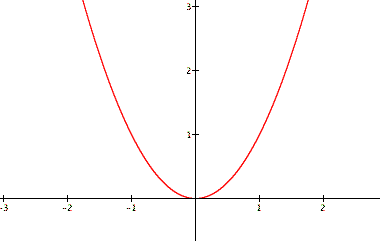 Logistic
Regression
Polynomial
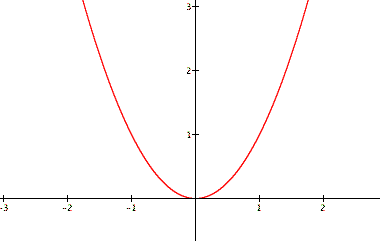 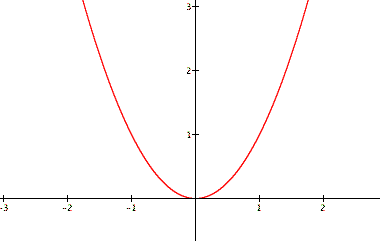 Representational Learning
Representation Matters
Representation
Task
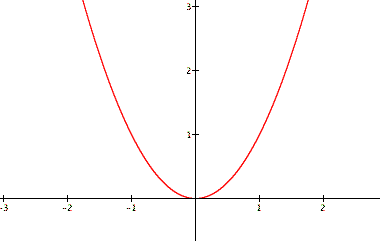 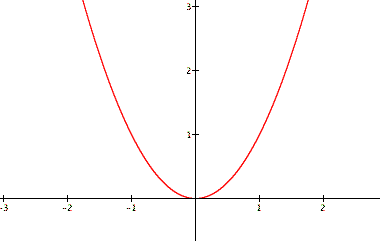 Linear
Regression
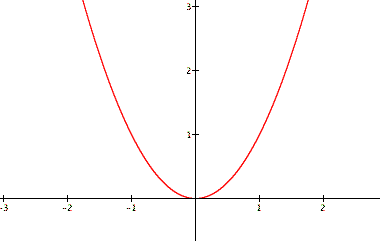 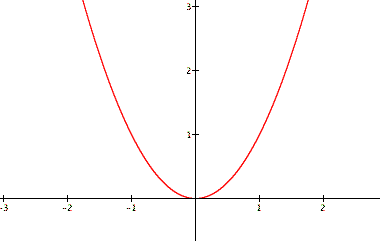 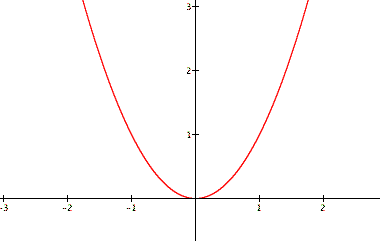 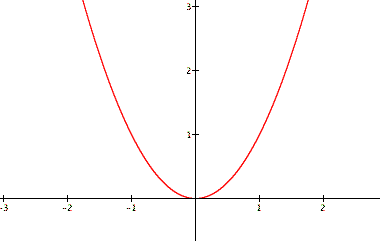 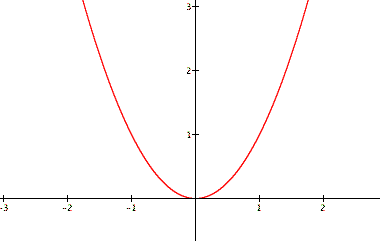 Representational Learning
Representation Matters
Representation
Task
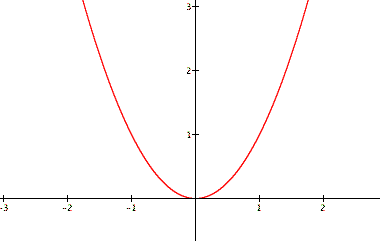 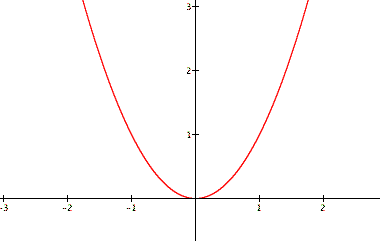 Logistic
Regression
Representational Learning
Representation Matters
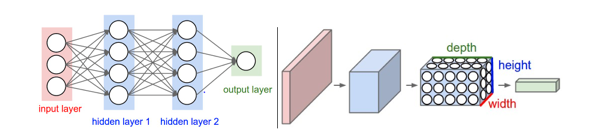 Representation
Task
Representational Learning (cont)
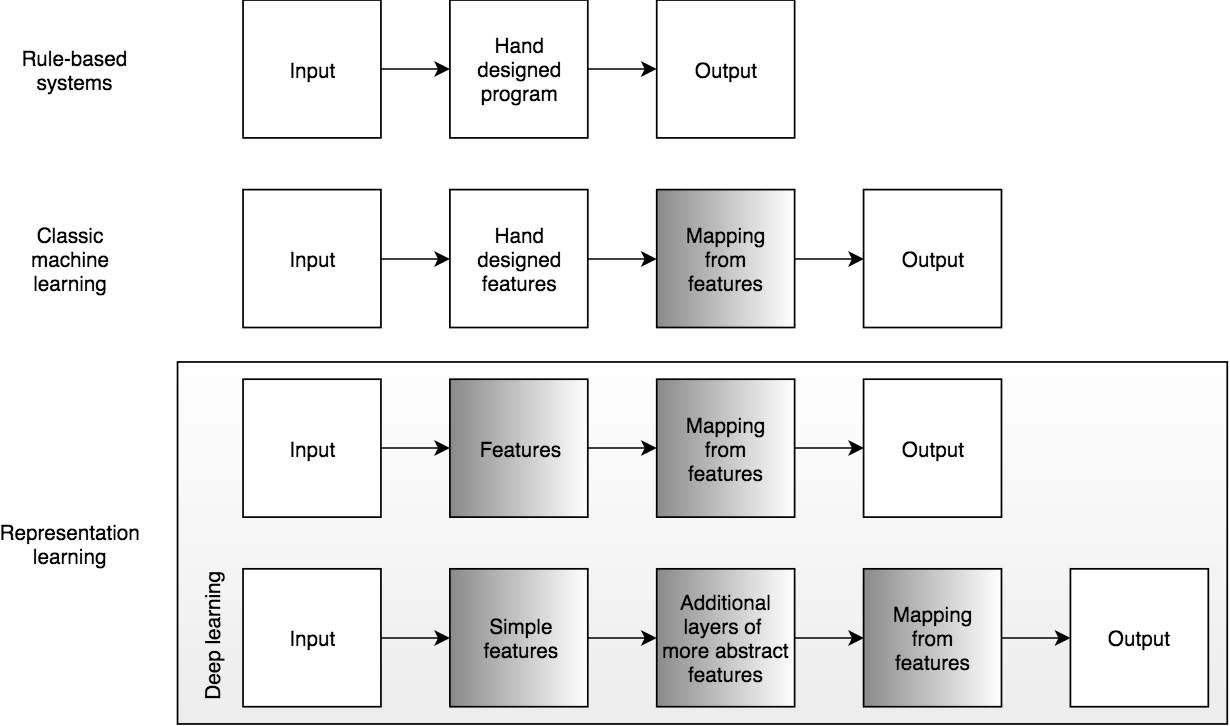 Representational Learning (cont)
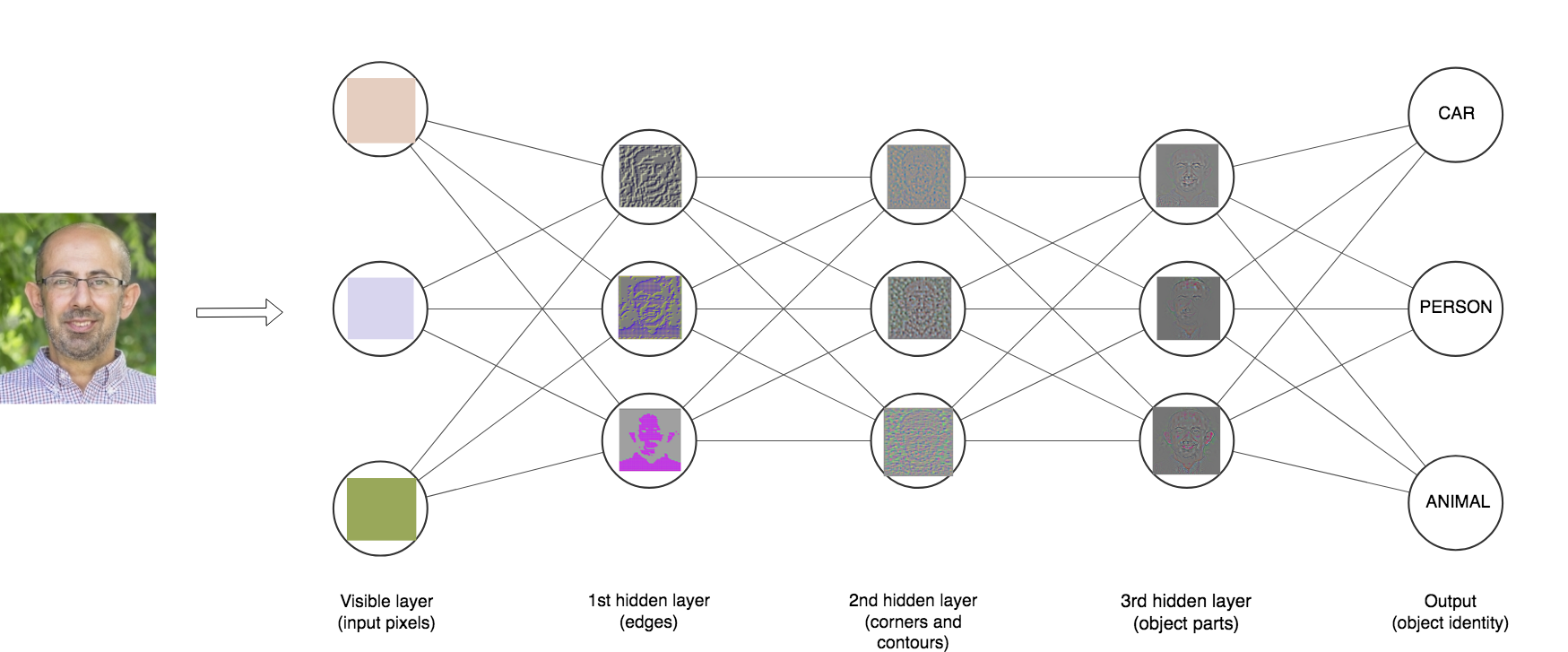 Representational Learning: Supervised Learning
We train the two networks by minimizing the loss function (cross entropy loss)
x
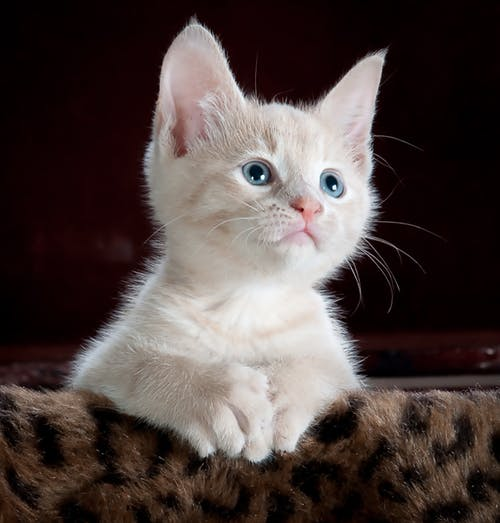 { Features }
{Cat,Dog,…}
Feature Discovery Network
Classification Network
13
Representational Learning: Self-supervised Learning
x
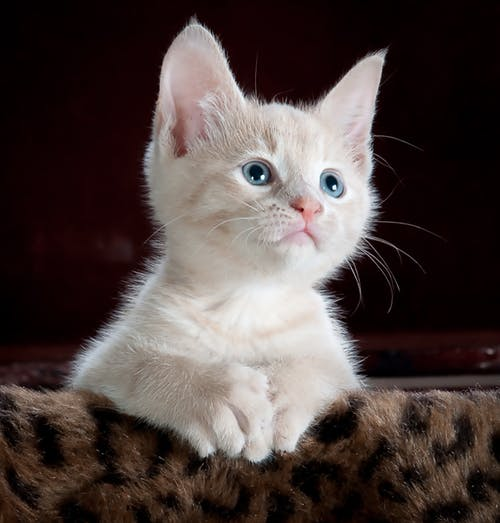 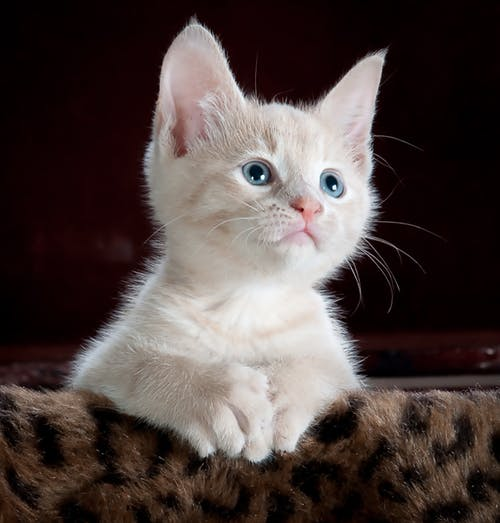 { Features }
Feature Discovery Network
Second Network
14
Representational Learning: Self-supervised Learning
AUTOENCODER
x
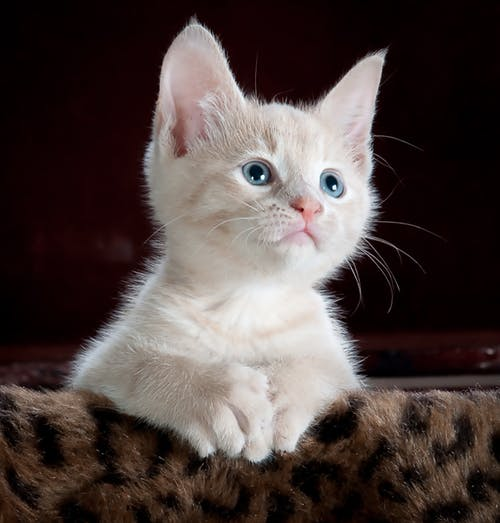 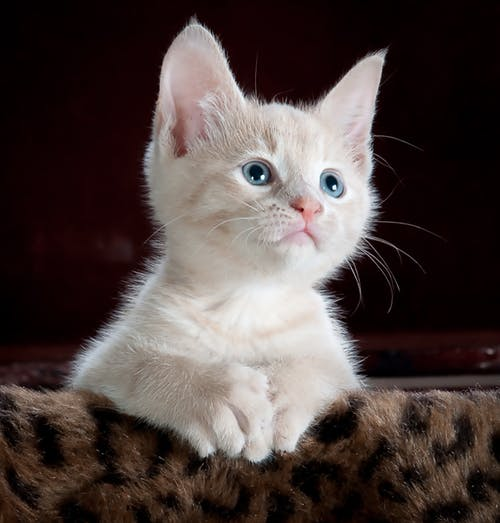 Latent Space
Z
DECODER
ENCODER
This is an autoencoder. It gets that name because it automatically finds the best way to encode the input so that the decoded version is as close as possible to the input.
15
Brief history of encoding/decoding
MP3 can compress music files by a factor of 10 enabling digital storage and transmission large volumes of audio. 
JPG compresses images by a factor of 10-20 and enables storage and transmission of image data
These technologies led the way to the image-rich web and abundance of music that we enjoy today.
16
Brief history of encoding/decoding (cont)
We say that both MP3 and JPG take an input (a music or image file), and encode it into a compressed form.

Then we decode or decompress the intermediate version to some lower quality original version.
17
What are autoencoders?
A particular kind of learning architecture 
A mechanism of compressing inputs into a form that can later be decompressed
Similar to the way MP3 compresses audio and JPG compresses images
Autoencoders are more general than either MP3 or JPG
They are usually used to …
reduce data dimensionality or find a better suited representation for another task
blend inputs from one input to another.
denoise, infill, etc.
18
Lossless and Lossy Encoding
The greater the difference between the original version and the version post-decompression the greater the loss.
For example imagine you are in Boston and you want to write a birthday text to a special friend.
HANNAH HAPPY BIRTHDAY I LOVE YOU DAN
In the freezing (-20C) Boston winter you do not want to have your hands out in the open, so you shorten the message as much as possible using text-speak: 
H HBD ILY D
Your 36 characters message is compressed to 11 characters
19
Lossless and Lossy Encoding (cont)
HPD is unambiguous given that it is her birthday today, but D could mean Dan or David or Donny ... You can imagine the potential drama.  (Is this an example lossy or lossless compression?)

A way to test if a transformation is lossy or lossless is to consider if it can be inverted, or run backwards, to provide us with the original data.
20
Autoencoder
x
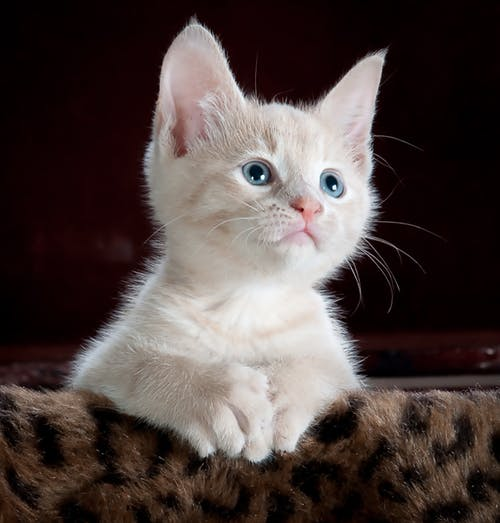 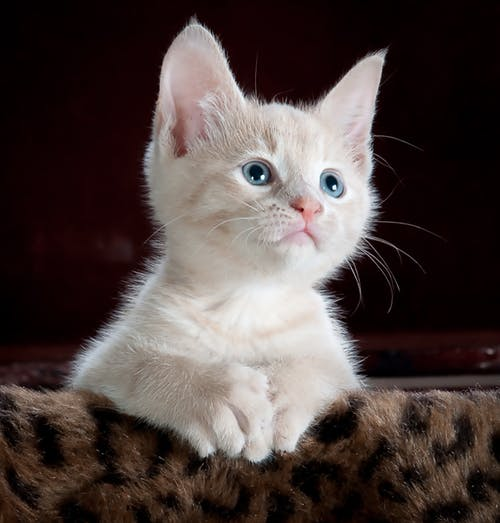 Latent Space
Z
DECODER
ENCODER
This is an autoencoder. It gets that name because it automatically finds the best way to encode the input so that the decoded version is as close as possible to the input.
21
MP3 and JPG Image Compression
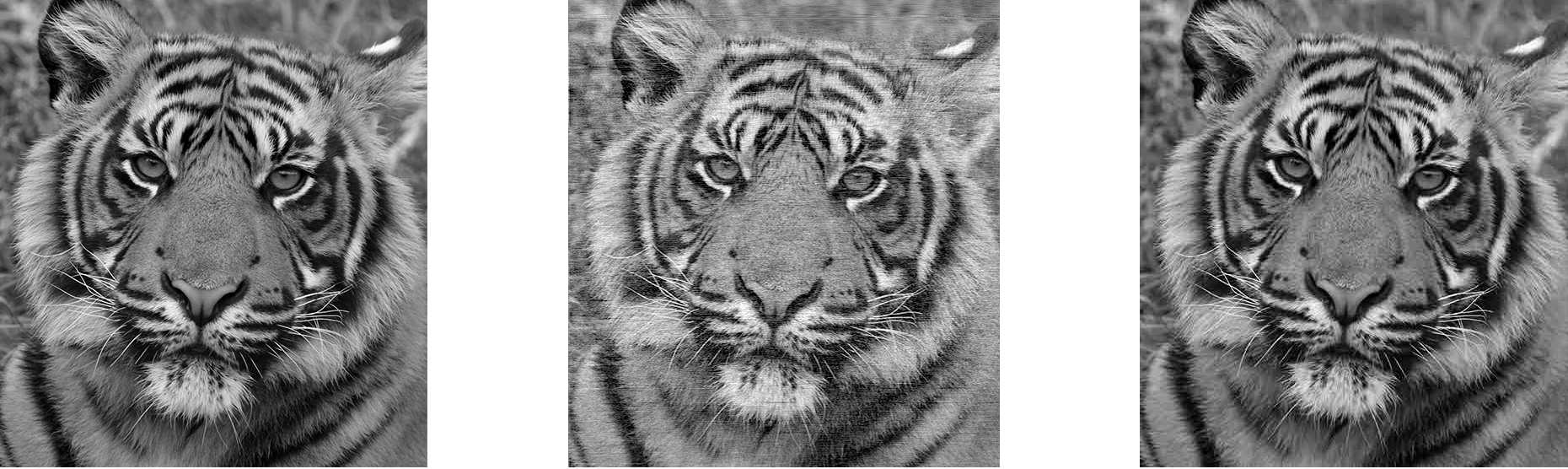 original
MP3
JPG
Original image 256x256=262,000, MP3=37,000, and JPG=26,000
22
Image taken from A. Glassner, Deep Learning, Vol. 2: From Basics to Practice
MP3 and JPG Image Compression(cont)
original
MP3
JPG
23
Image taken from A. Glassner, Deep Learning, Vol. 2: From Basics to Practice
The simplest autoencoder
Encode with a simple fully connected network (FCN)
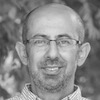 20 numbers
20 neurons
Image 100x100
FCN with 20 neurons
24
The simplest autoencoder
Encode and decode
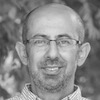 20 neurons
10000 numbers
10K neurons
FCN: 20 neurons
FCN:10000 neurons
Image 100x100
25
Autoencoders in action
Comparing the input and output pixel by pixel.
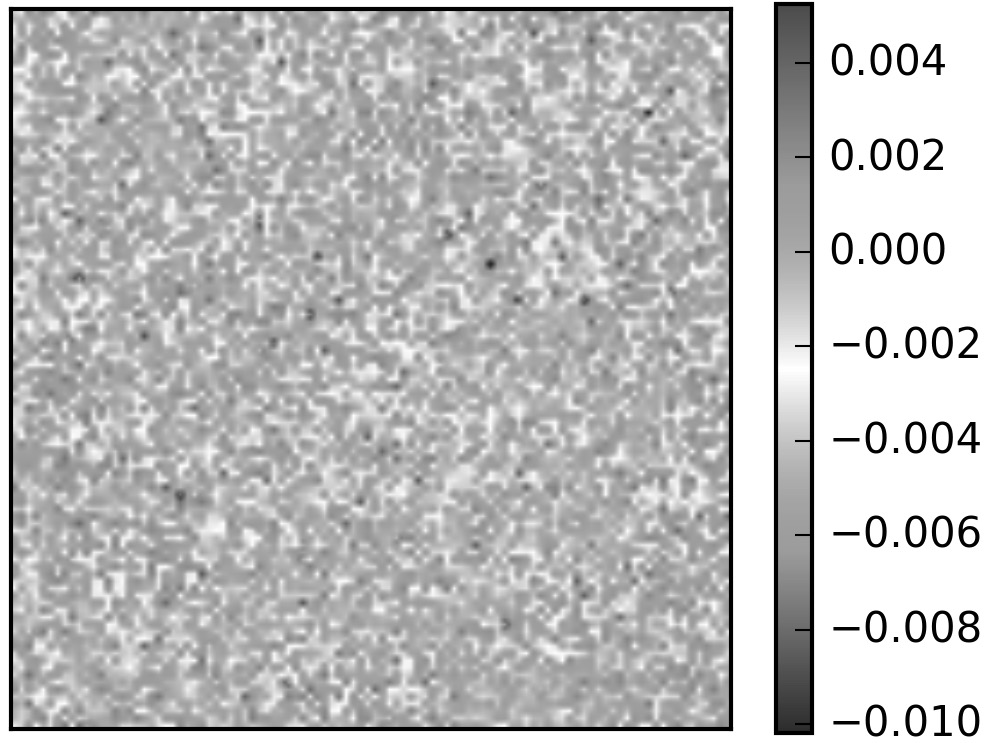 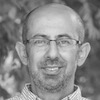 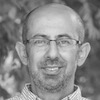 26
Bottleneck
We start with  10,000 elements 
We have 20 in the middle 
And 10,000 elements again at the end
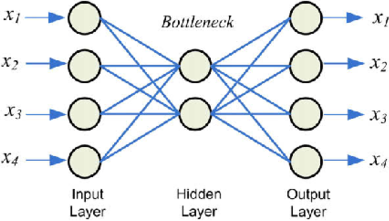 27
Latent variables and latent layer
We say that an autoencoder is an example of semi-supervised or self-supervised learning. 

It sort-of is supervised learning because we give the system explicit goal data (the output should be the same as the input), and it sort-of isn’t supervised learning because we don’t have any manually determined labels or targets on the inputs.
28
Autoencoders in action (cont)
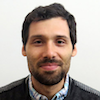 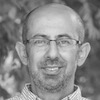 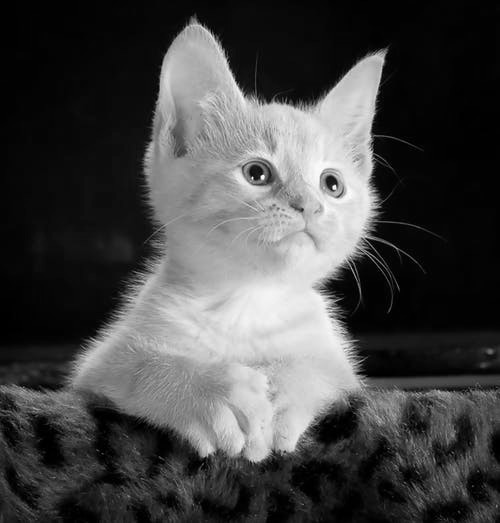 20 neurons
10K neurons
29
Autoencoders in action (cont)
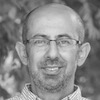 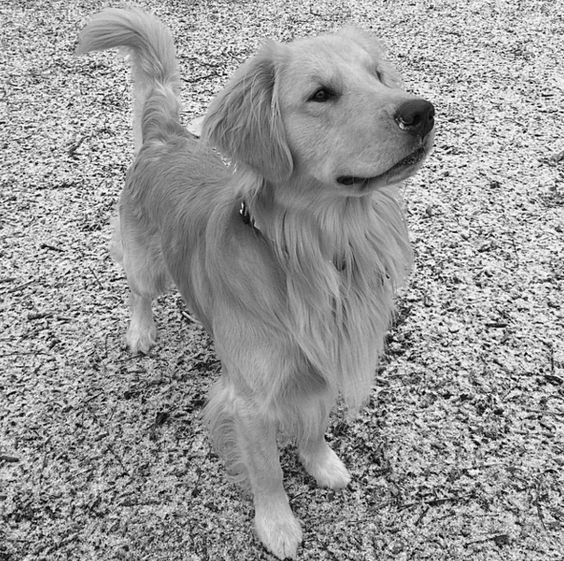 20 neurons
10K neurons
30
Autoencoders in action (cont)
We must train with a variety of images.
31
Autoencoders in action (cont)
Testing it again
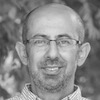 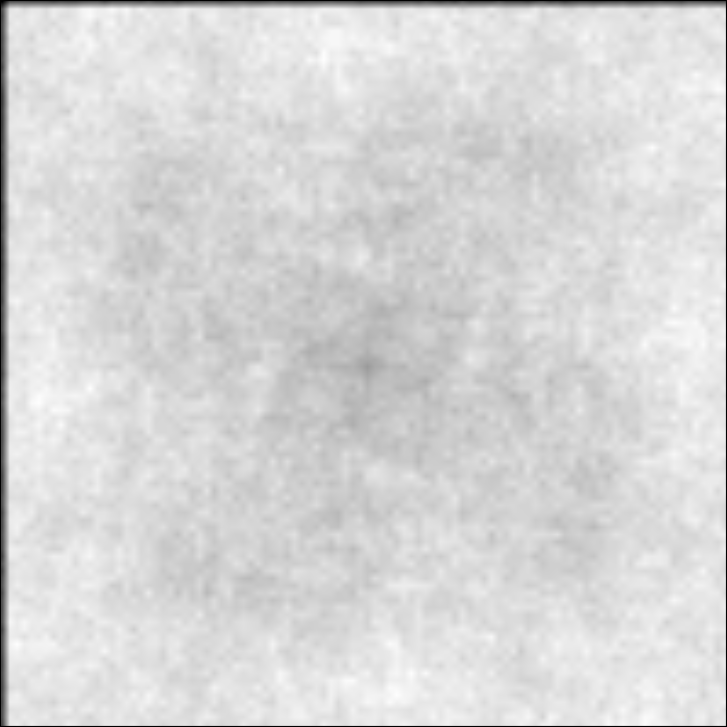 20 neurons
10K neurons
32
A Better autoencoder
20 neurons
784 neurons
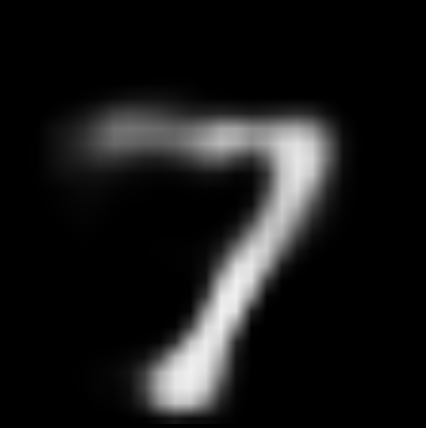 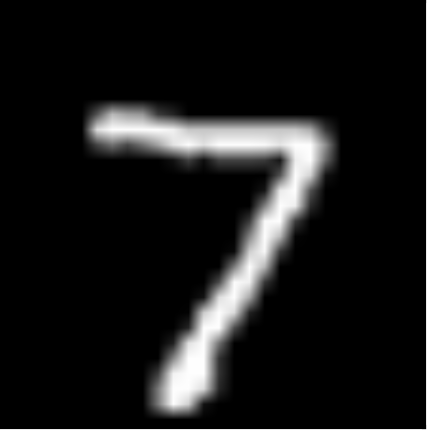 33
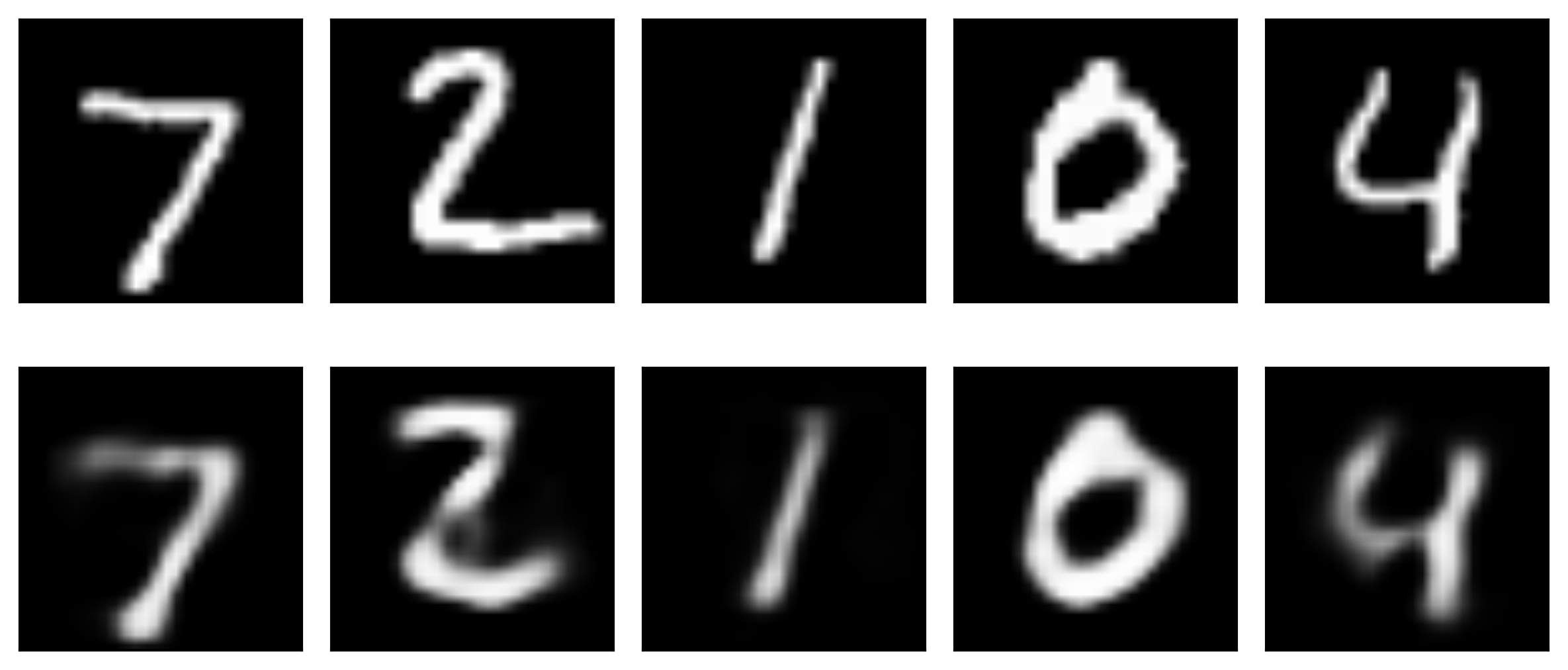 original
original
20 latent variables
reconstructed
reconstructed
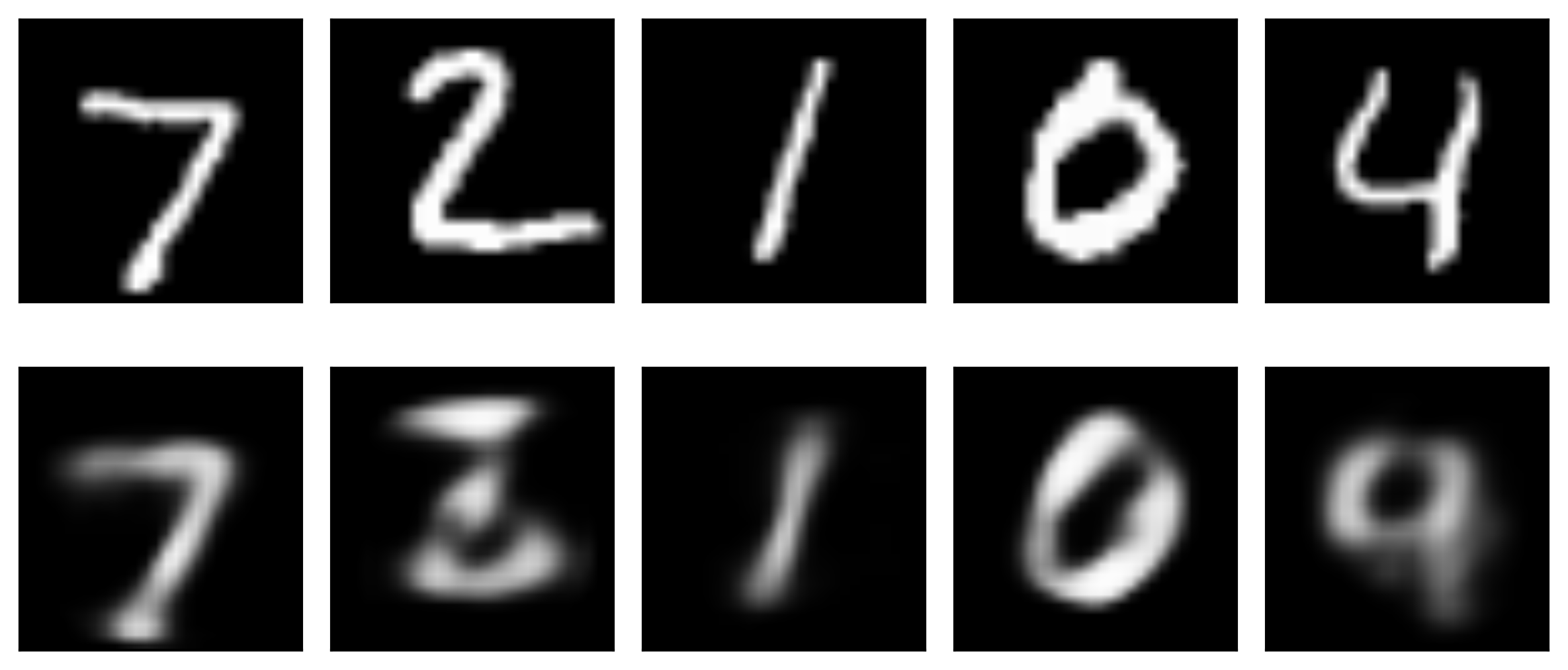 10 latent variables
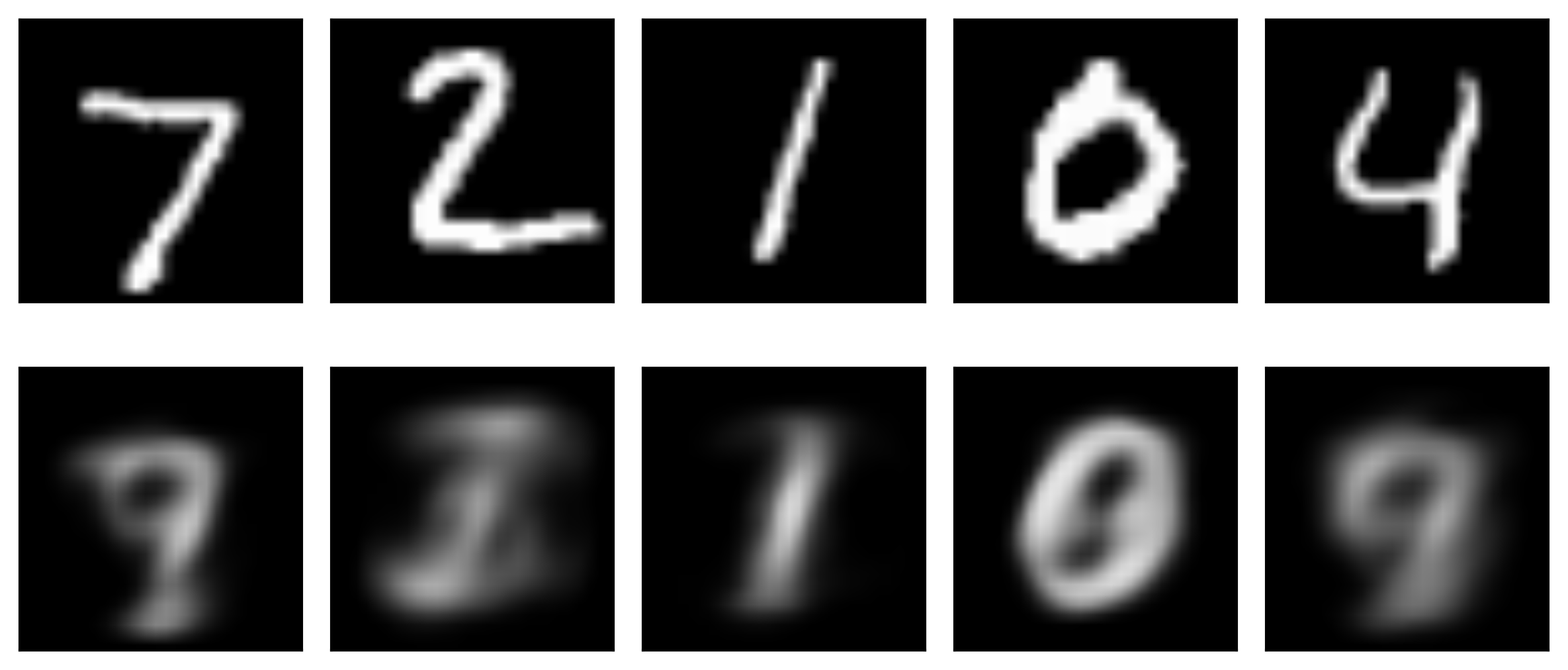 original
2  latent variables
reconstructed
34
Image taken from A. Glassner, Deep Learning, Vol. 2: From Basics to Practice
Deeper
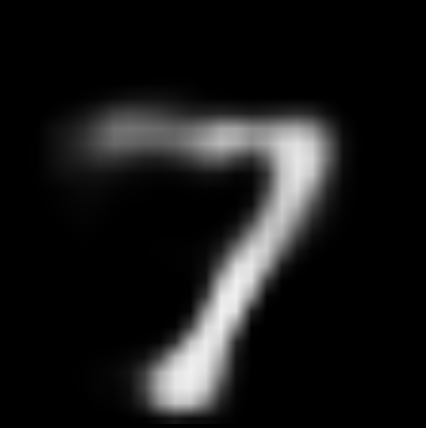 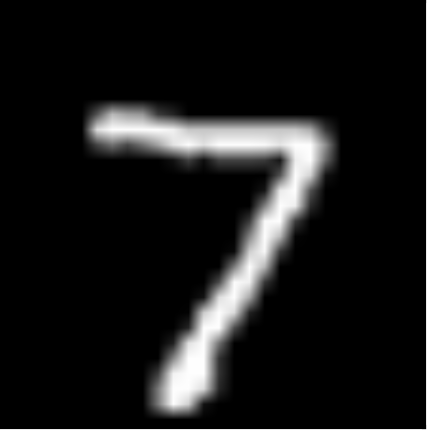 512 neurons
512neurons
256 neurons
256 neurons
20 neurons
784 neurons
Shallow 20 latent variables
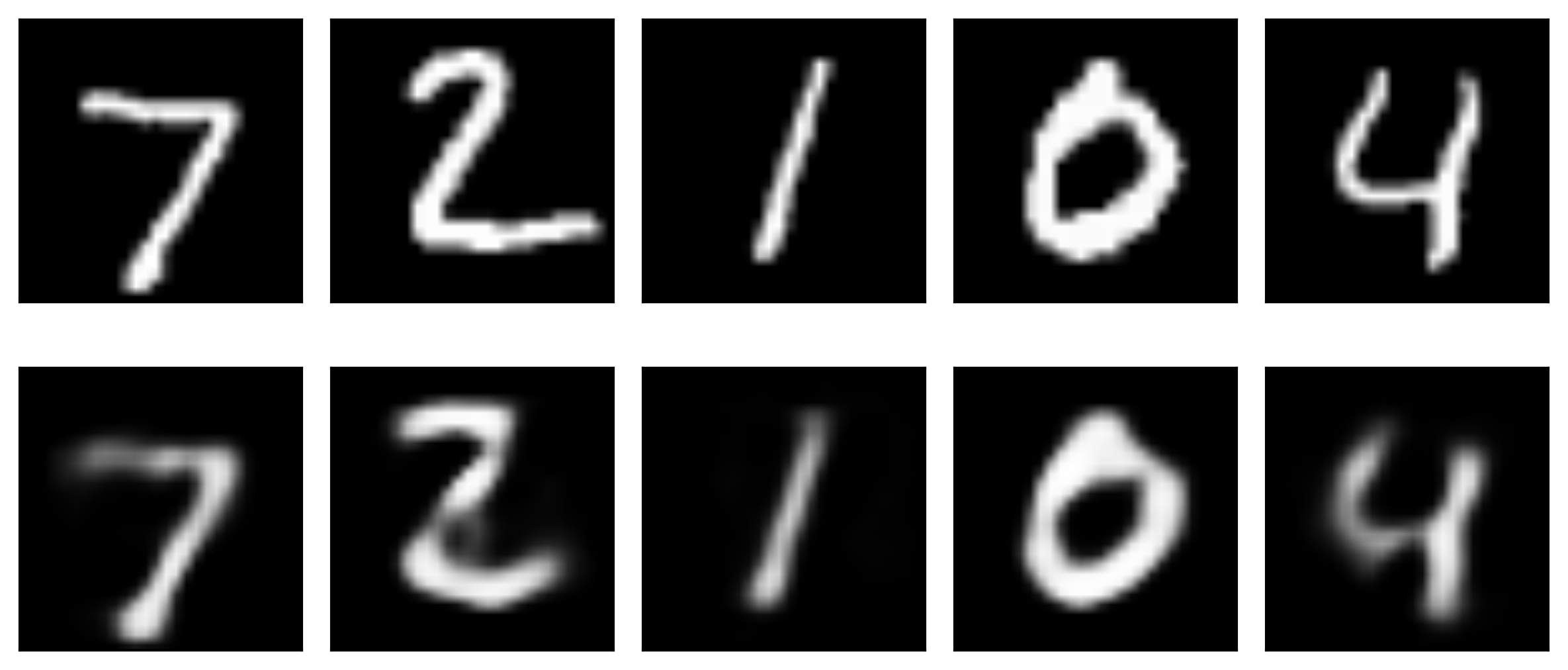 35
Exploring autoencoders
36
Exploring autoencoders (cont)
Change +/- 1 the latent variables
37
Exploring autoencoders (cont)
Change +/- 10 the latent variables
38
Exploring autoencoders (cont)
Change +/- 100 the first latent variables
39
Exploring autoencoders (cont)
Just noise
40
Parameter space of autoencoder
41
Blending
We blend inputs to create new data that is similar to the input data, but not exactly the same. 
One example of blending is content blending where the content of two pieces of data is directly blended. An example is if we overlay images of a cow and zebra.
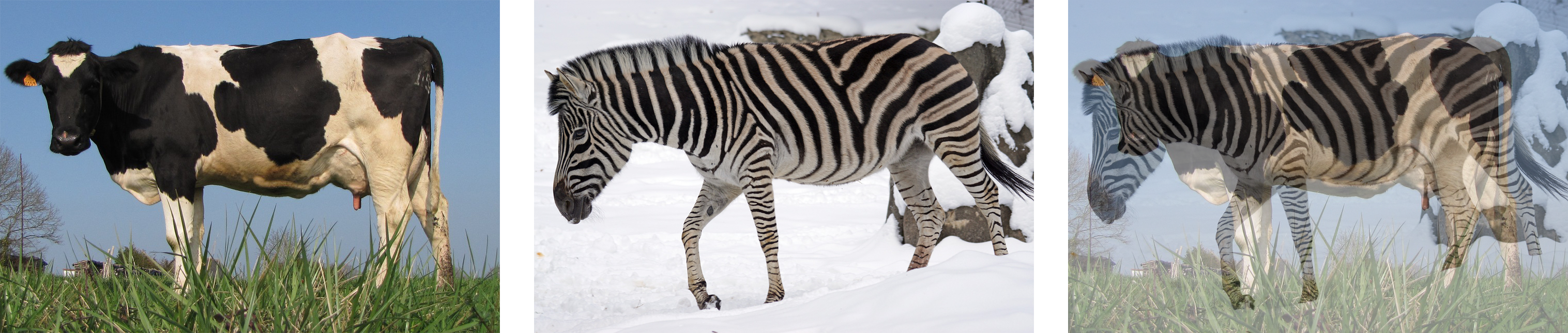 42
Image taken from A. Glassner, Deep Learning, Vol. 2: From Basics to Practice
Blending (cont)
Another type of blending is parametric or representation blending: 
In this type of blending we take advantage of parameterization to describe the objects we’re interested in.  By engaging in blending in the parameter space, we can create results that blend the inherent qualities of the objects of interest.
43
Blending (cont)
44
Image taken from A. Glassner, Deep Learning, Vol. 2: From Basics to Practice
Content blending
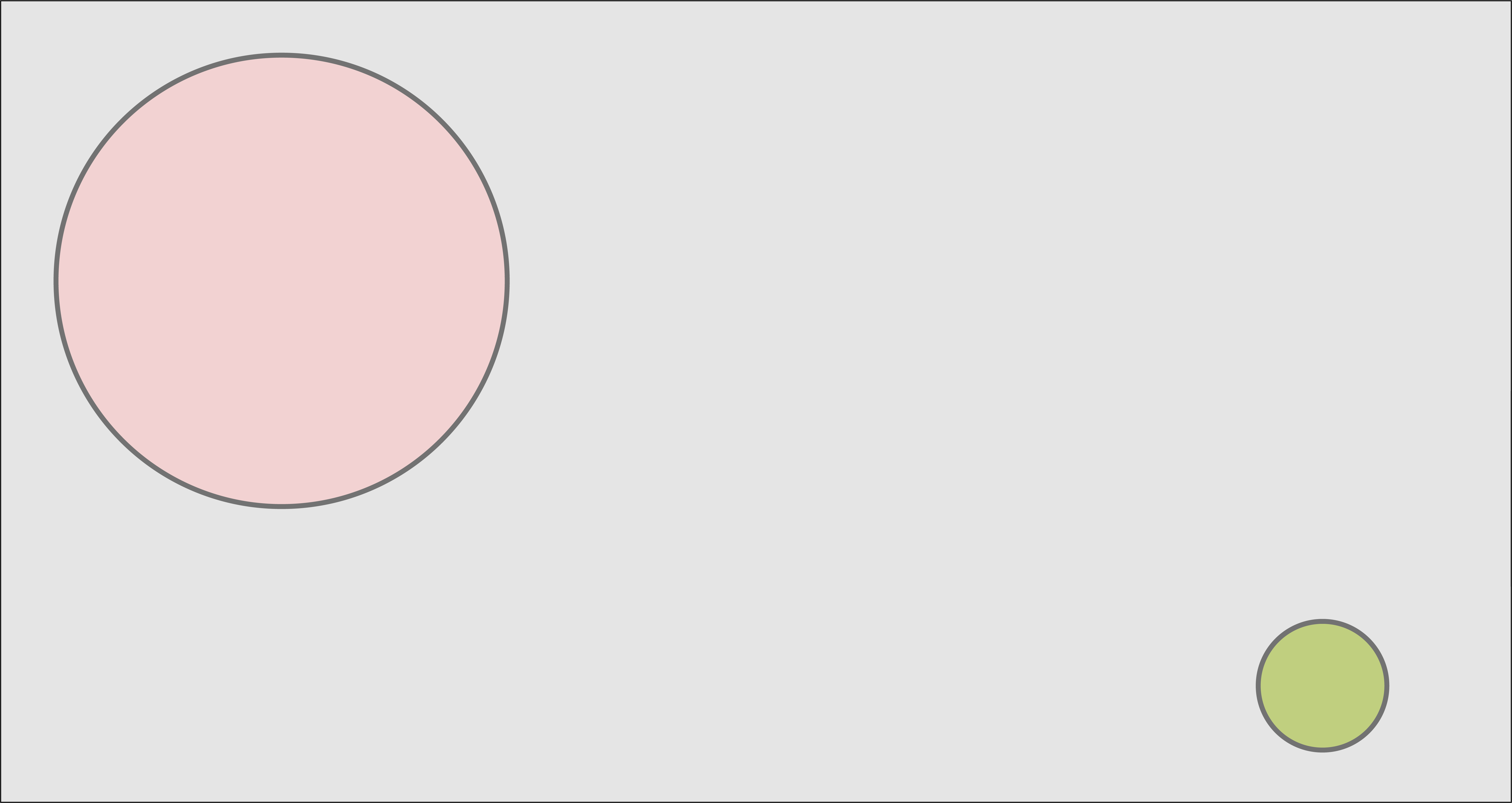 45
Image taken from A. Glassner, Deep Learning, Vol. 2: From Basics to Practice
Parametric or representation blending
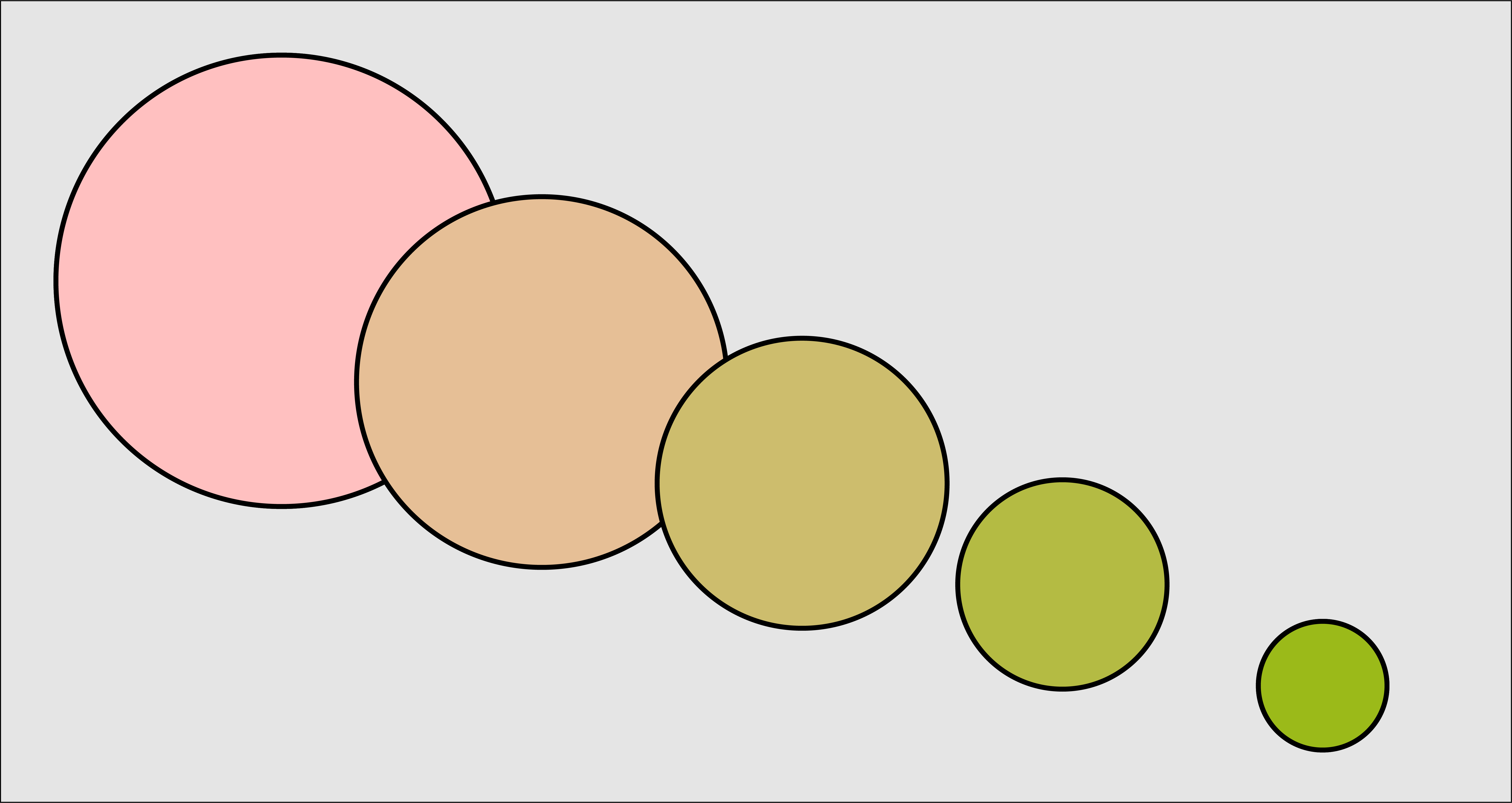 46
Image taken from A. Glassner, Deep Learning, Vol. 2: From Basics to Practice
Blending in compressed representation
While the blending we’ve described works well for uncompressed objects what happens when compression is involved?

The compressed form may not be the best representation with what we would like to blend the objects.

For example, let’s take the sounds of the words cherry and orange. 

We can blend these sounds together or we can compress them into written words.
47
Image taken from A. Glassner, Deep Learning, Vol. 2: From Basics to Practice
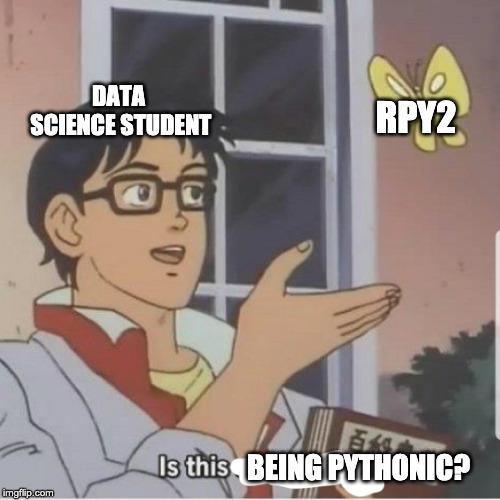 48
Blending Latent Variables
Back to the example of MNIST
49
Blending Latent Variables (cont)
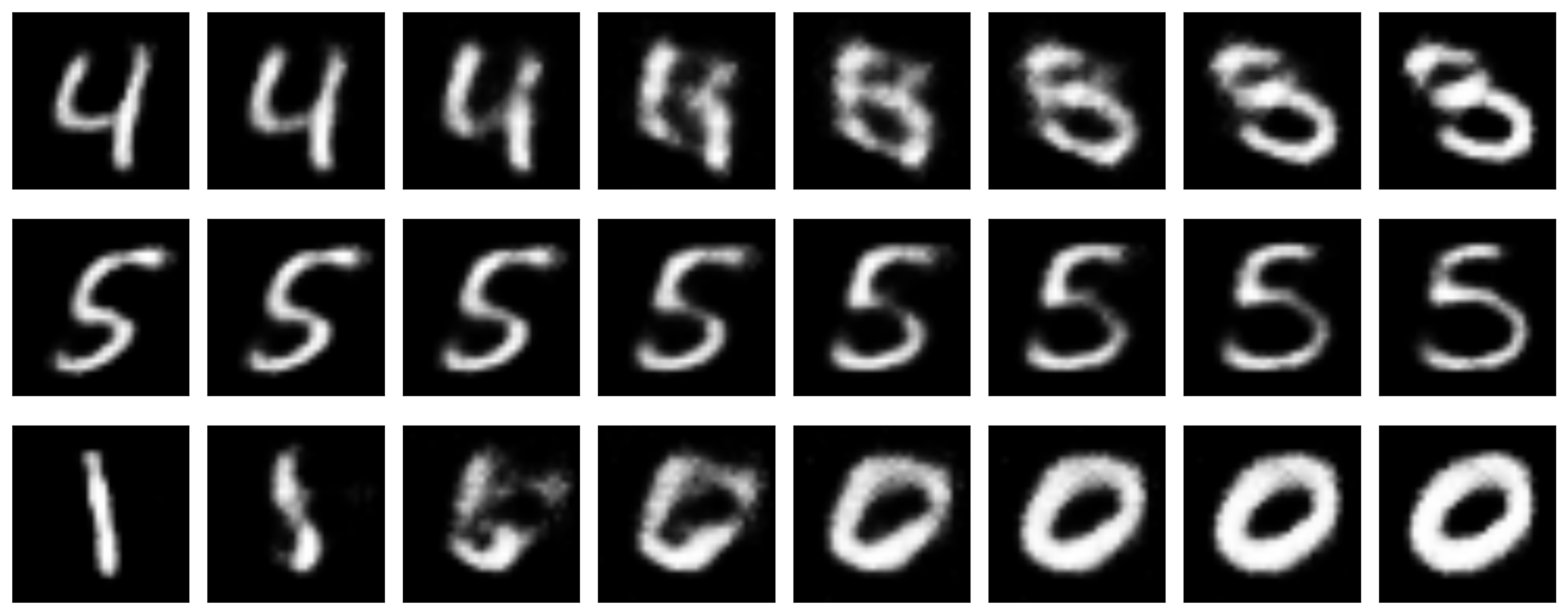 50
Applying to novel input
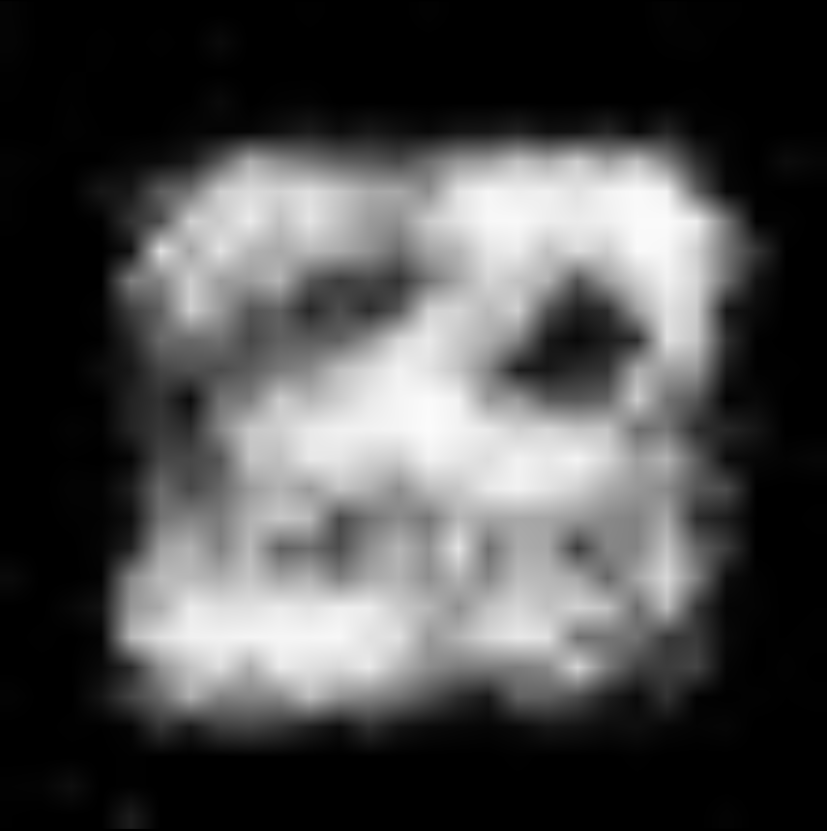 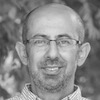 512 neurons
512neurons
256 neurons
256 neurons
20 neurons
784 neurons
51
Convolutional Autoencoders
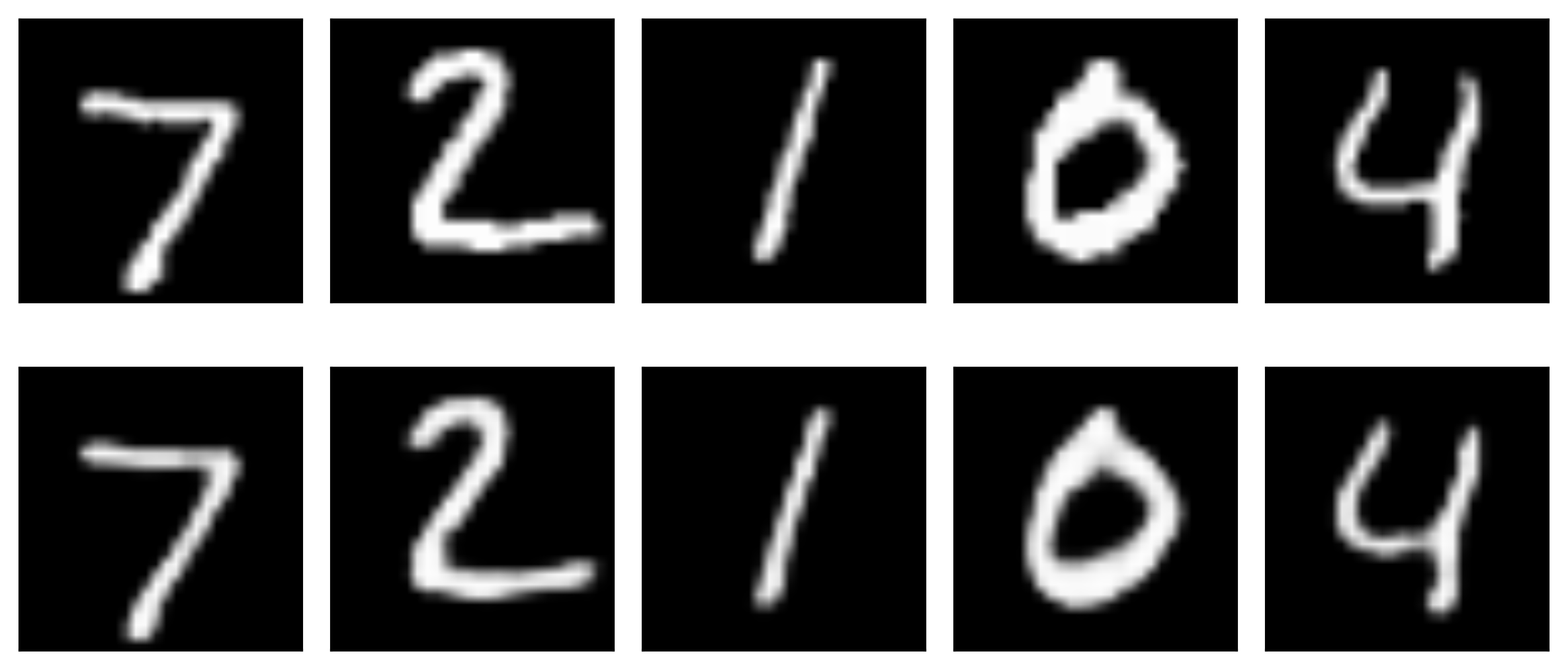 52
Denoising
A popular use of autoencoders is to remove noise from samples.
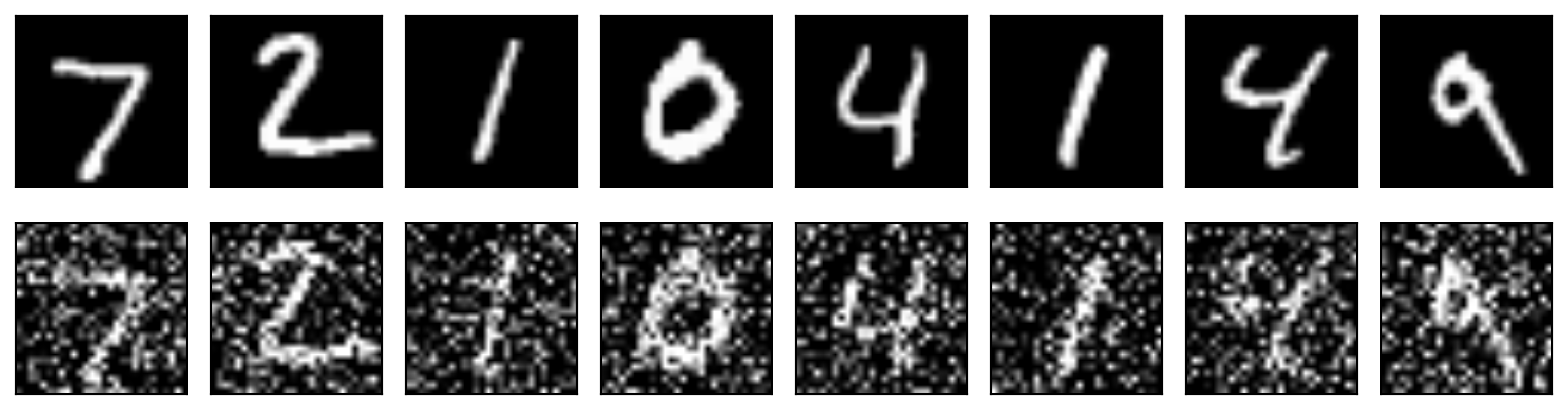 53
Denoising (cont)
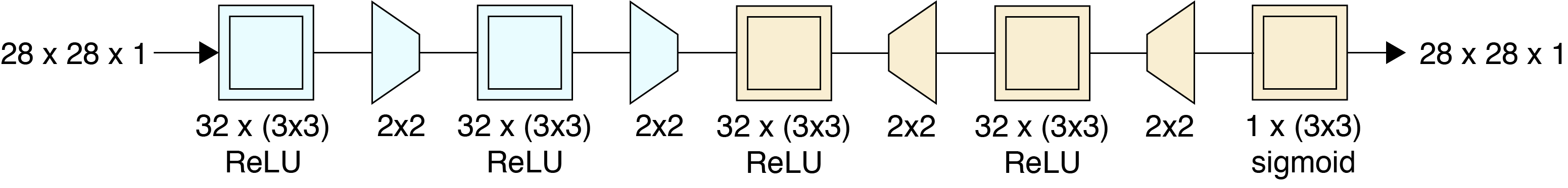 Note that we start with a clean image, add noise and train our networks to return a clean decoded image.
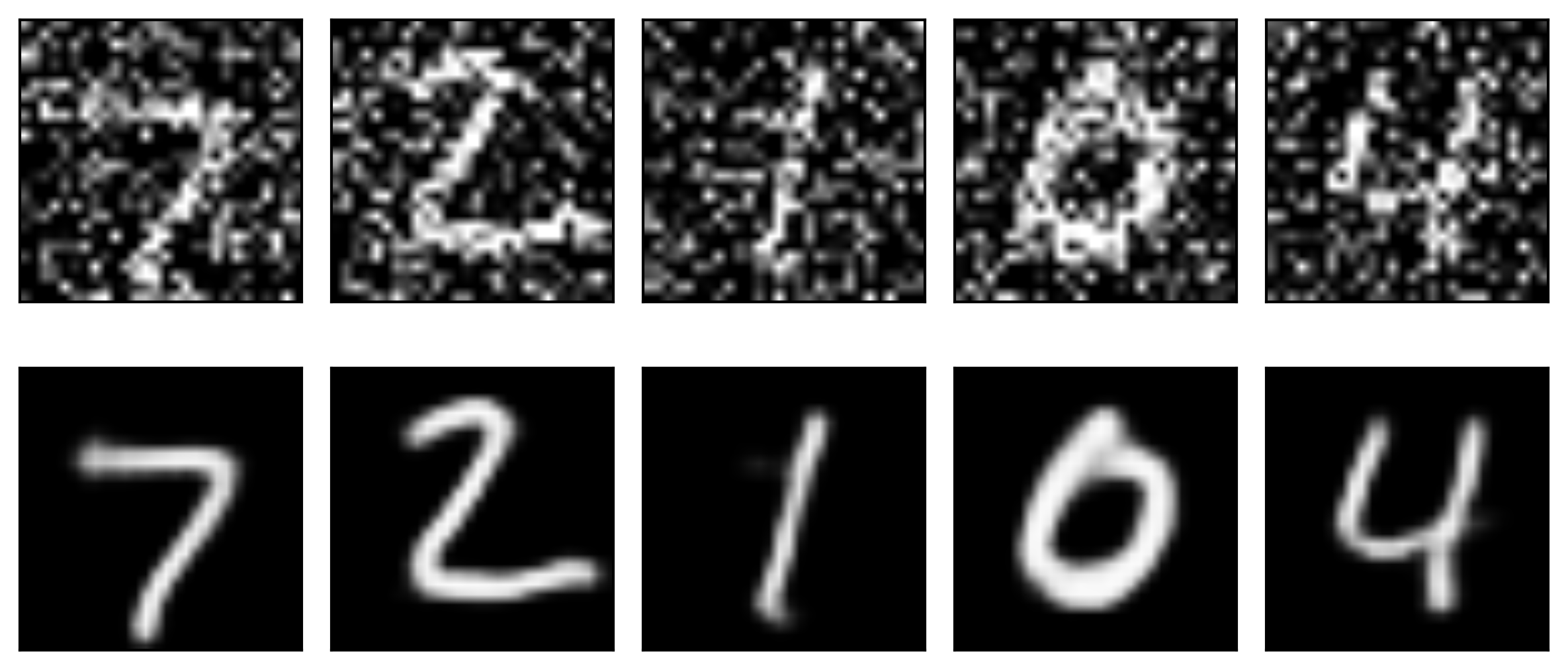 54
Sparse Autoencoder
We’ve assumed so far that the size of the bottleneck is smaller than the size of the inputs – this is called an undercomplete autoencoder
The case in which the size of the bottleneck is greater than or equal to the number of inputs we call an overcomplete autoencoder
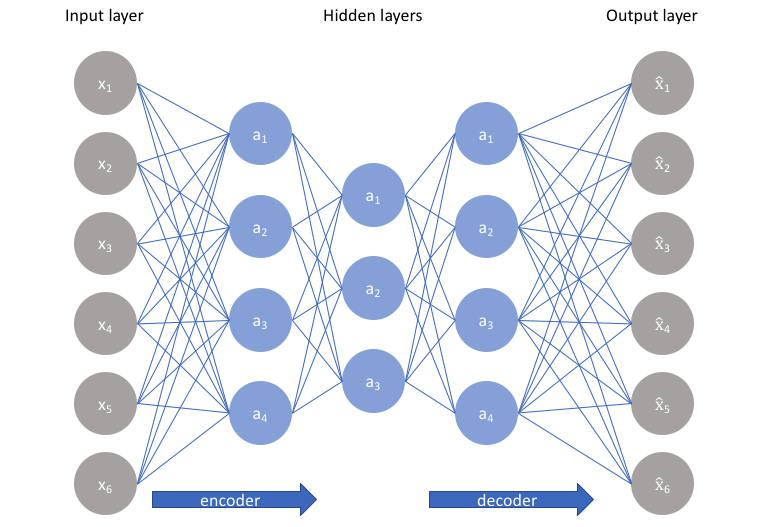 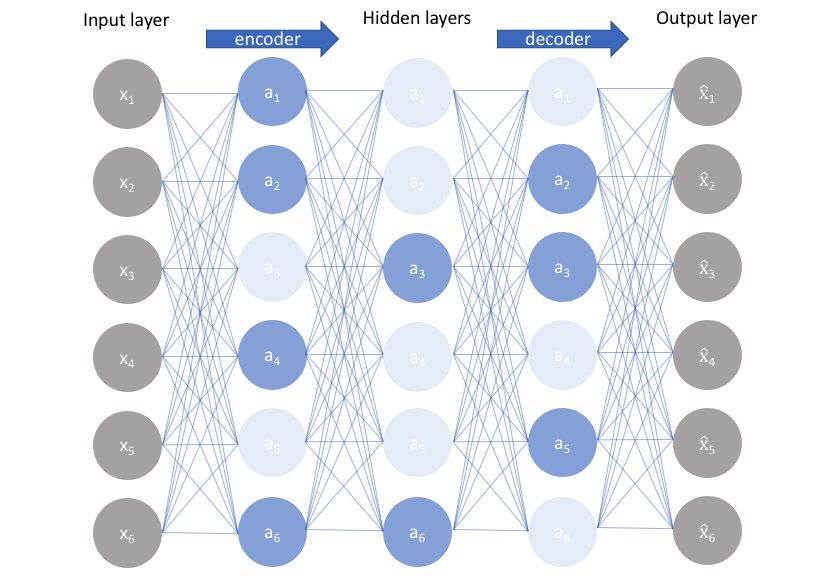 55
Sparse Autoencoder (cont)
The size of the bottleneck (i.e. the number of latent variables) makes a difference!
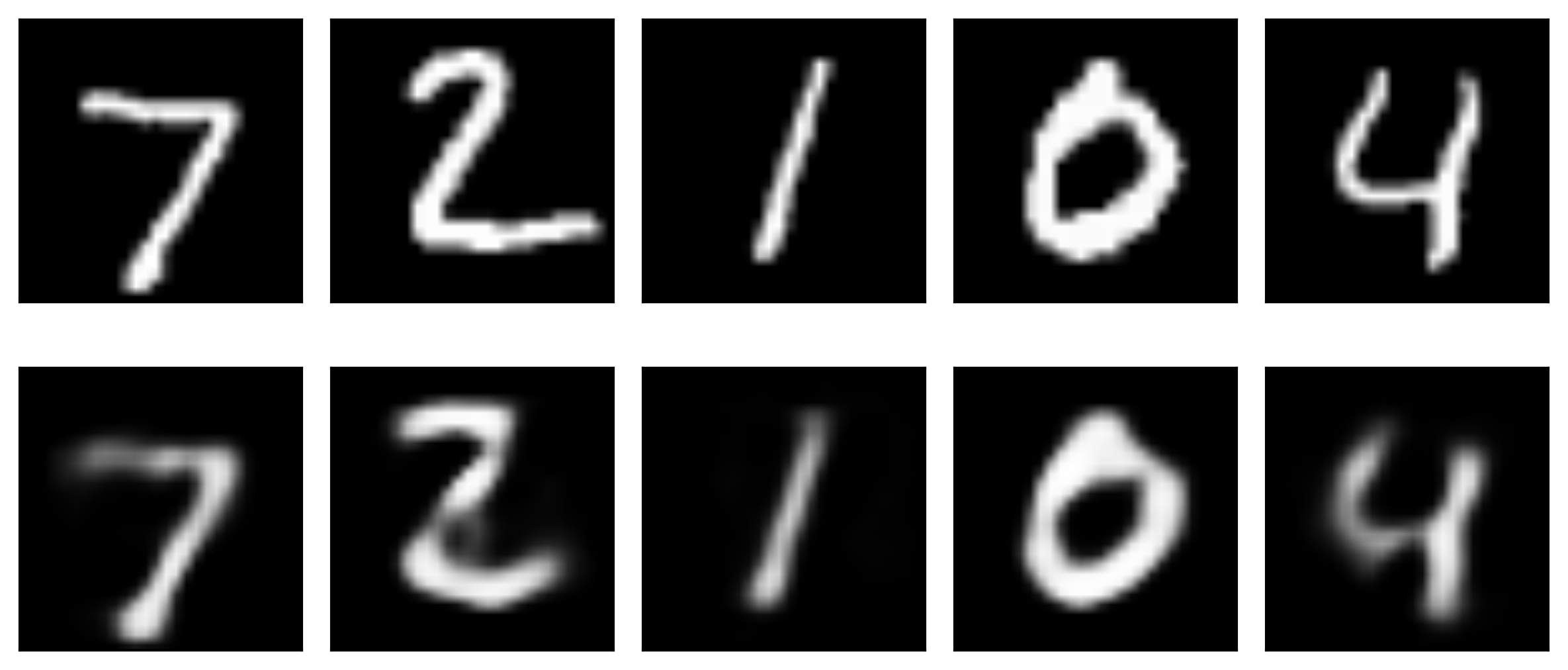 original
20 latent variables
reconstructed
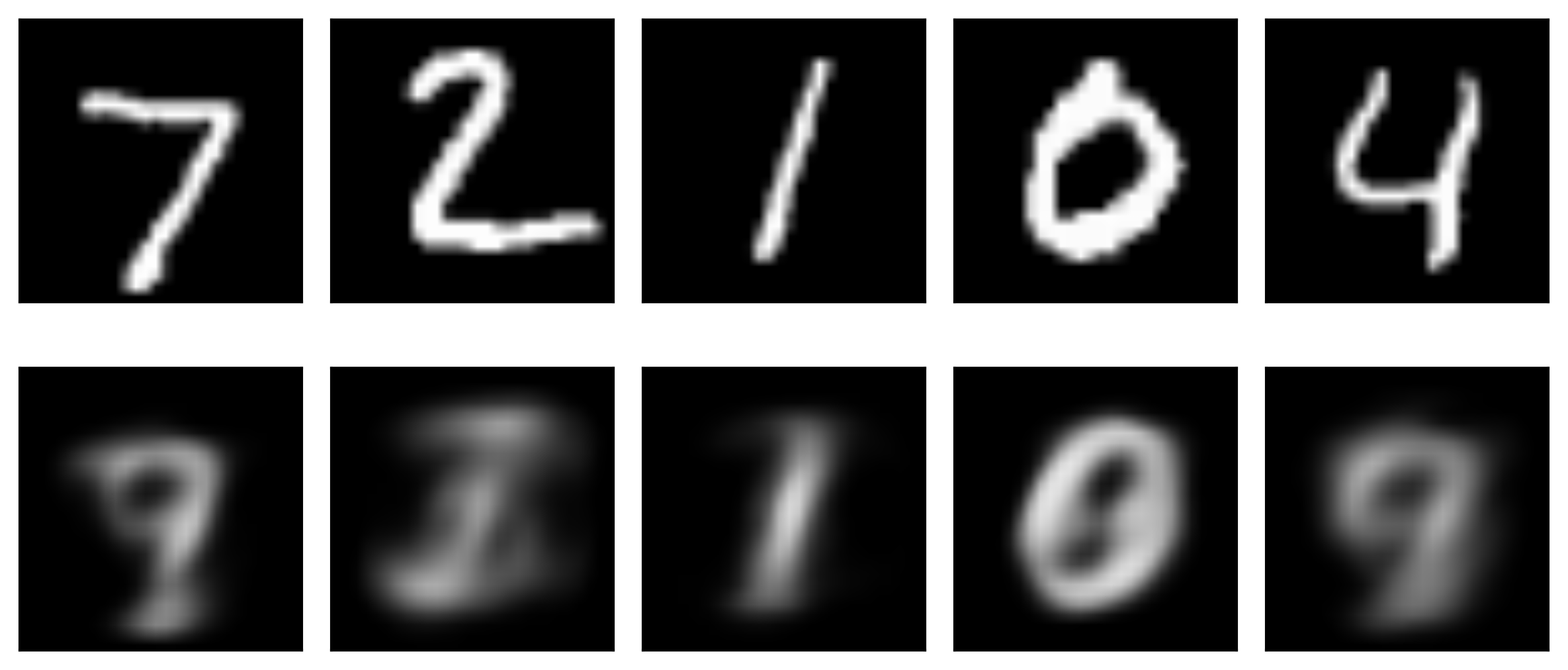 original
2  latent variables
reconstructed
56
56
Undercomplete Autoencoders
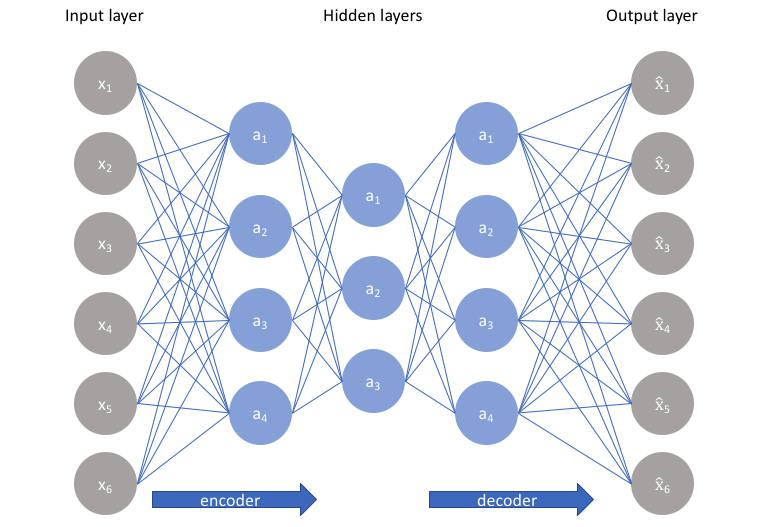 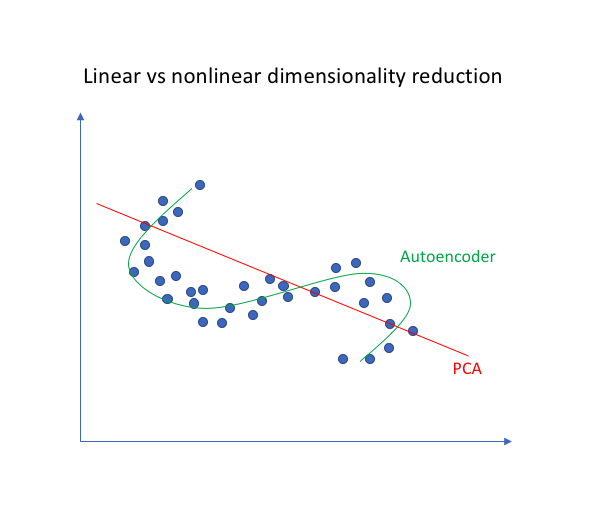 Overcomplete Autoencoders
z has greater dimension than x
Autoencoder may simply copy input to output without learning anything useful

The ideal autoencoder model balances the following:
Sensitive to the inputs enough to accurately build a reconstruction.
Insensitive enough to the inputs that the model doesn't simply memorize or overfit the training data.

.
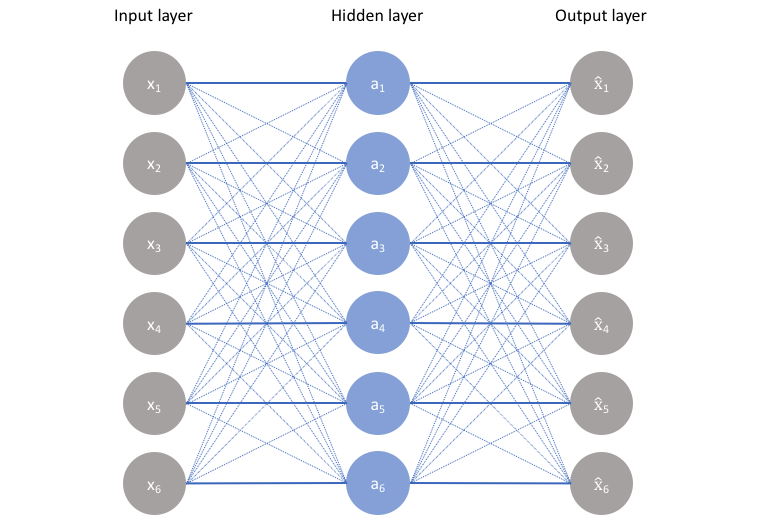 Regularized Autoencoders
Sparse autoencoders
Denoising autoencoders
Autoencoders with dropout on z
Contractive autoencoders
Regularized Autoencoders (cont)
Sparse Autoencoders
We allow our network to sensitize individual hidden layer nodes toward specific attributes of the input data. 
A sparse autoencoder is selectively activate regions of the network depending on the input data. 
Limiting the network's capacity to memorize the input data without limiting the networks capability to extract features from the data.
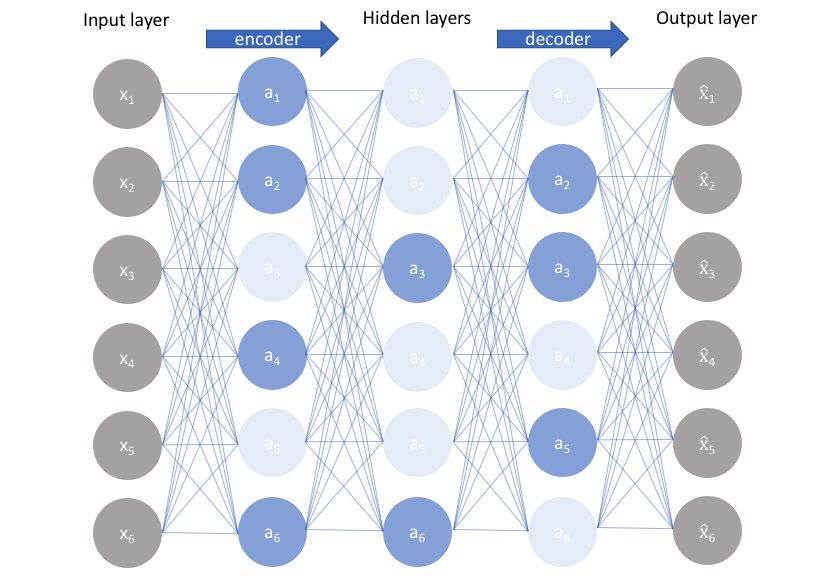 Denoising Autoencoders
Trained with corrupted data points, but to reconstruct original data points
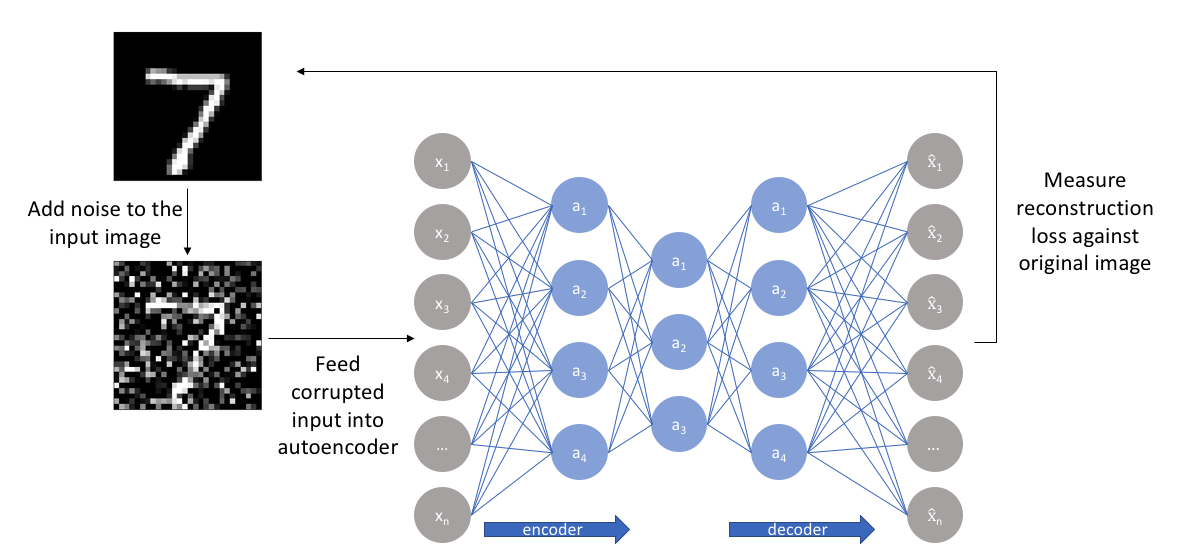 Denoising Autoencoders (cont)
Denoising autoencoders learn a manifold. Vector field learned by denoising autoencoder. Each arrow is proportional to g(f(x)) – x
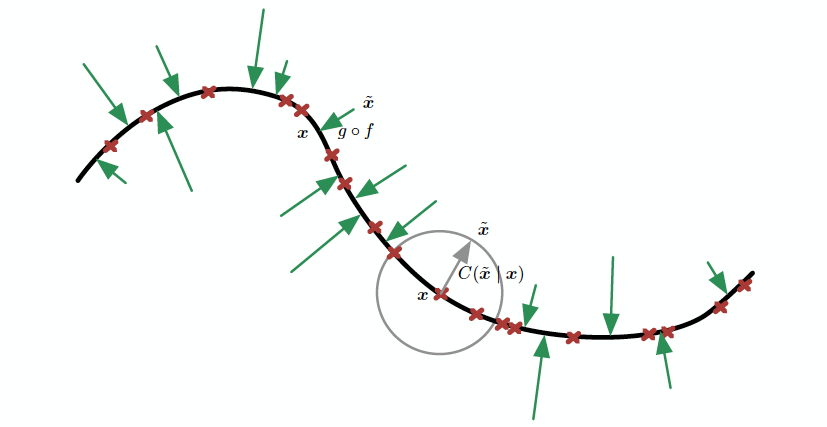 63
Denoising Autoencoders (cont)
Vector field learned by denoising autoencoder. Each arrow is proportional to g(f(x)) – x
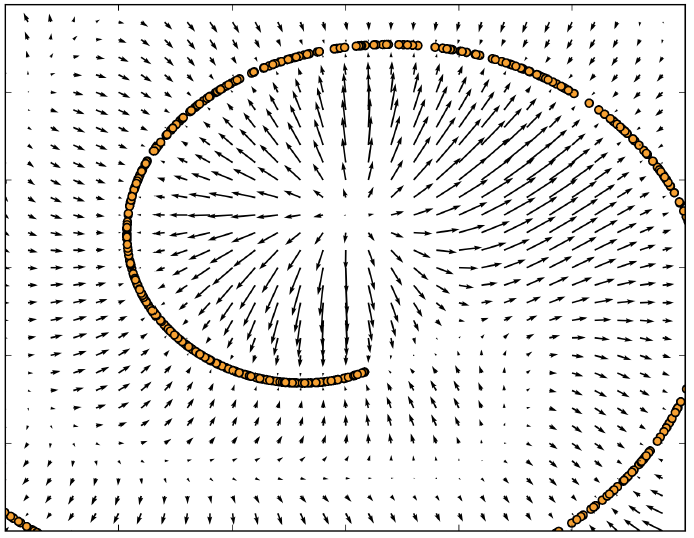 64
Contractive Autoencoders
One would expect that for very similar inputs, the learned encoding would also be very similar. 
We can explicitly train our model in order for this to be the case by requiring that the derivative of the hidden layer activations are small with respect to the input. 
Question: How do we find how much the encoded space would change if the input changes?
Derivatives
Problems with Autoencoders
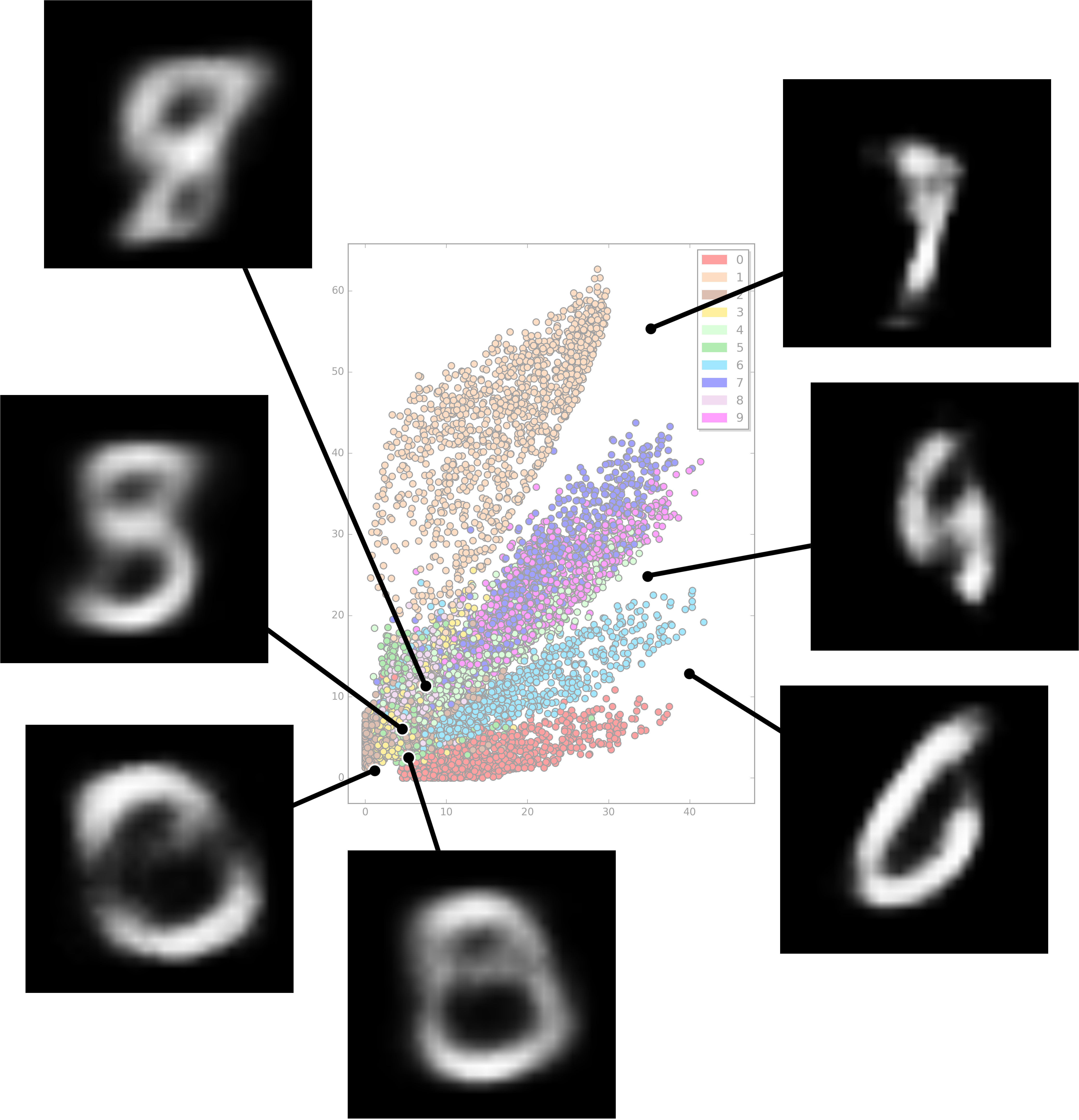 Gaps in the latent space
Separability in the latent space
Discrete latent space